Части света,океаны и материки
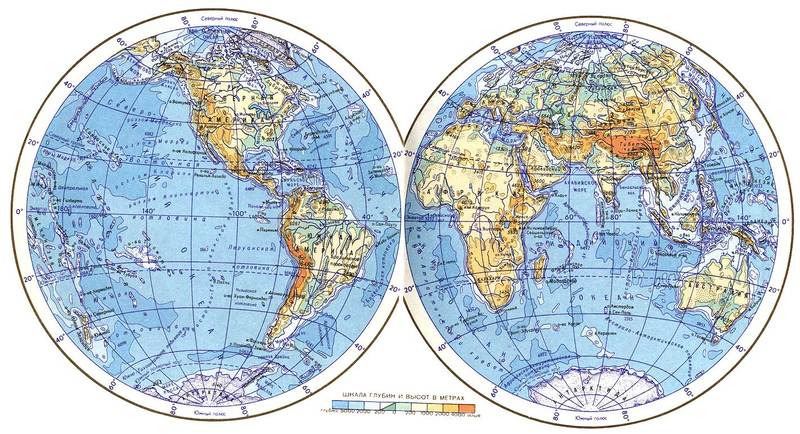 Европа
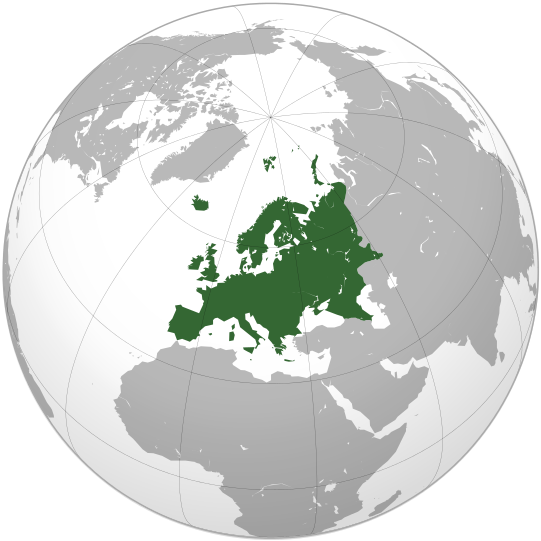 Австралия
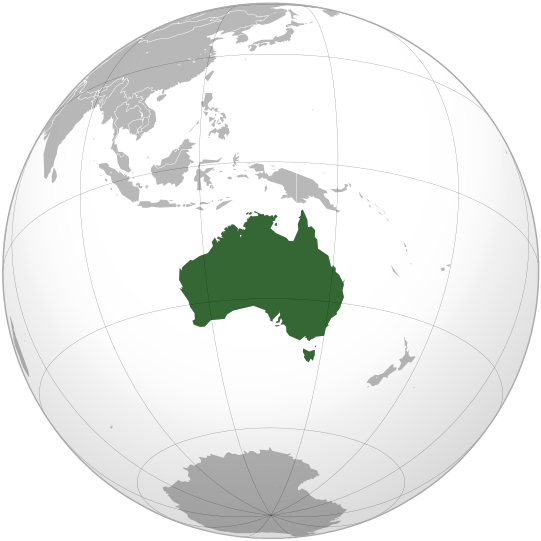 Азия
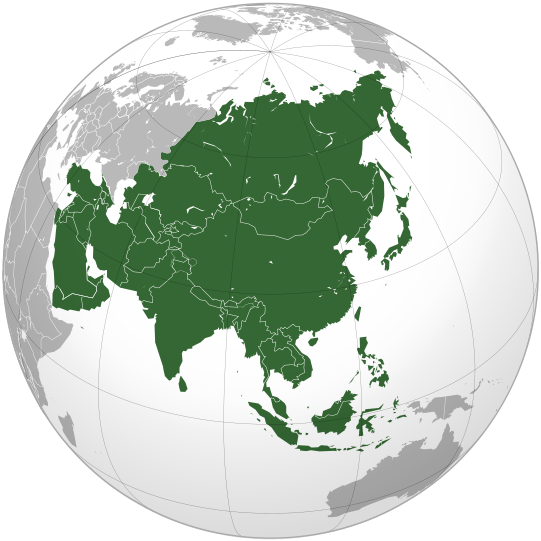 Америка
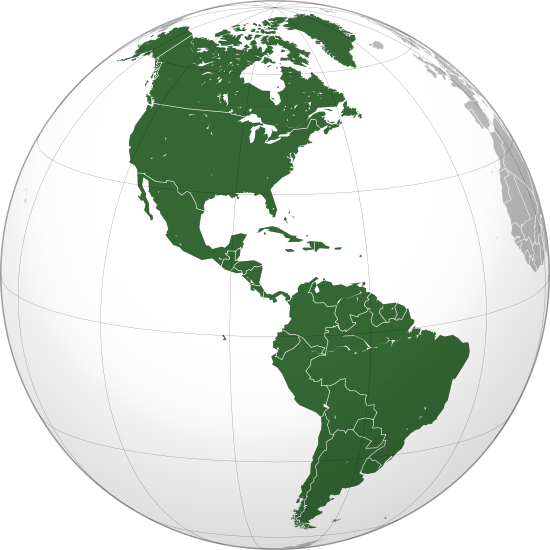 Африка
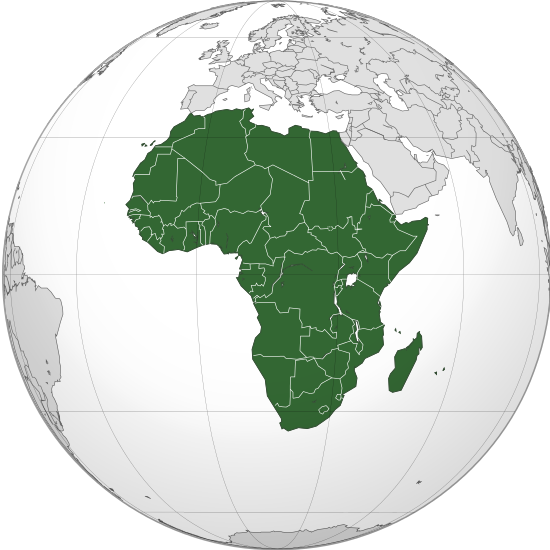 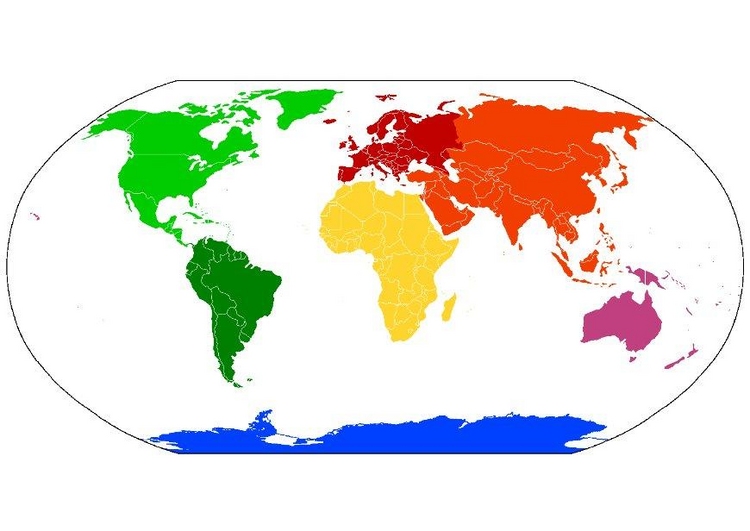 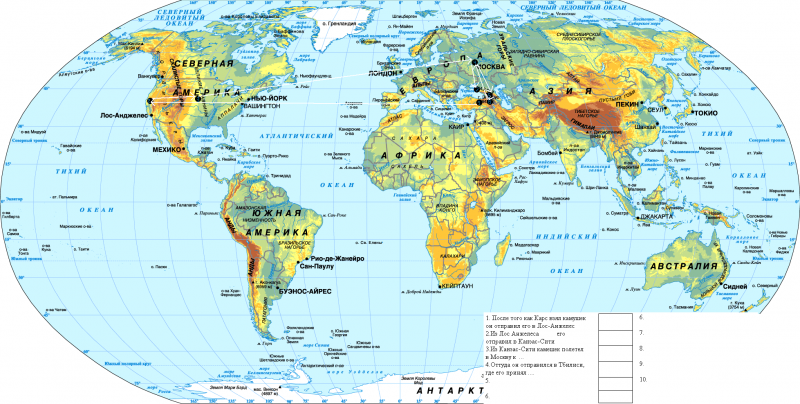 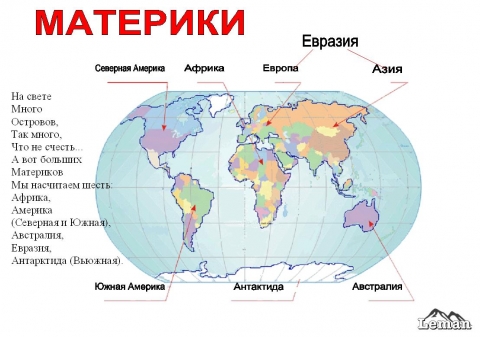 Тихий океан
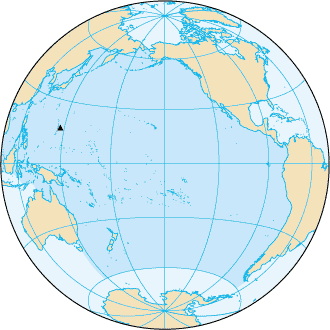 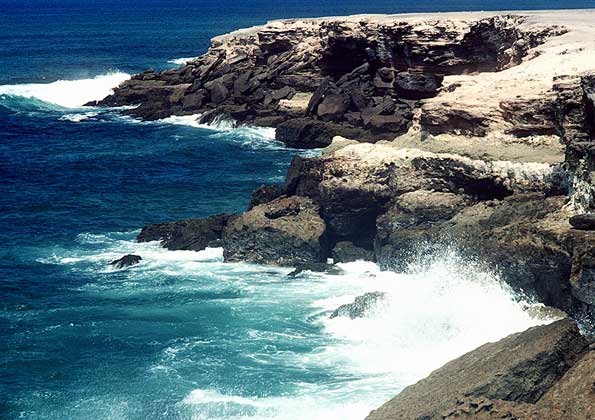 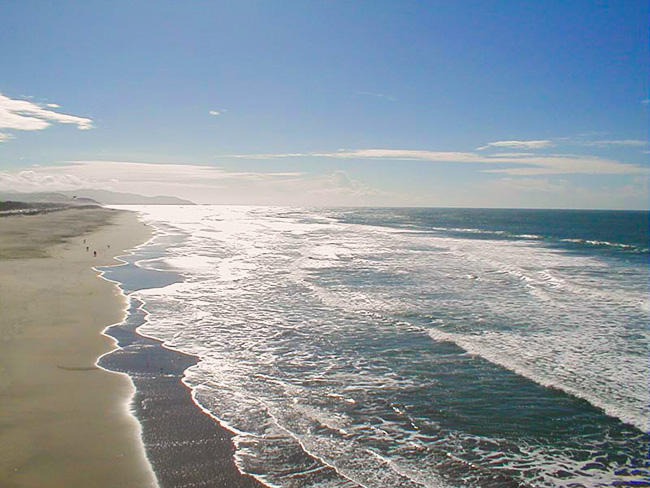 Индийский океан
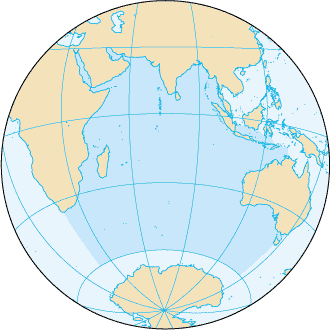 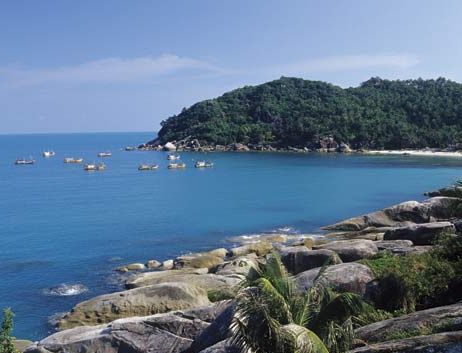 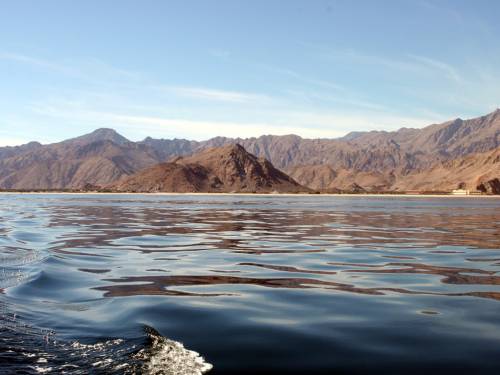 Атлантический океан
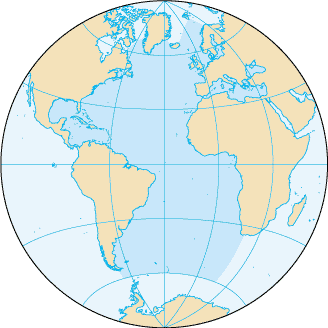 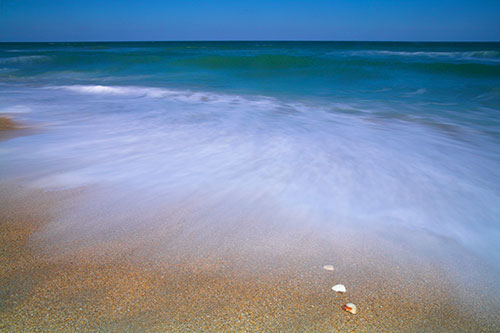 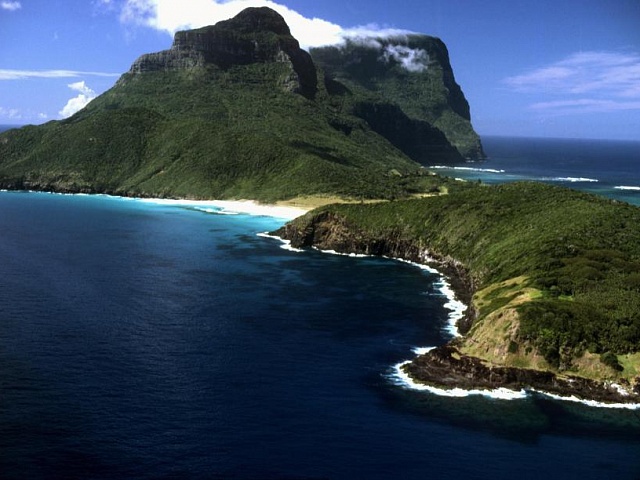 Северный Ледовитый океан
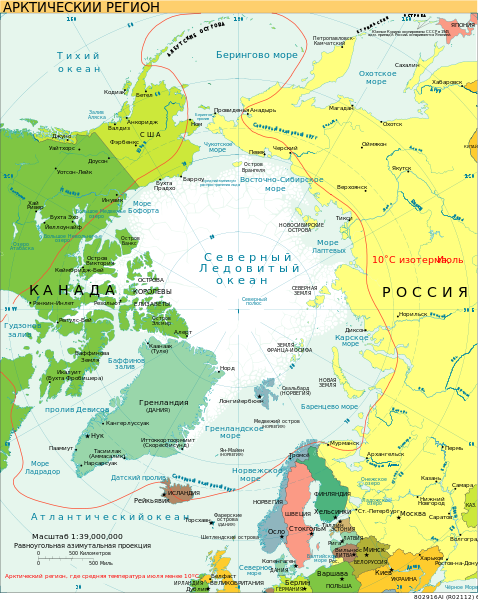 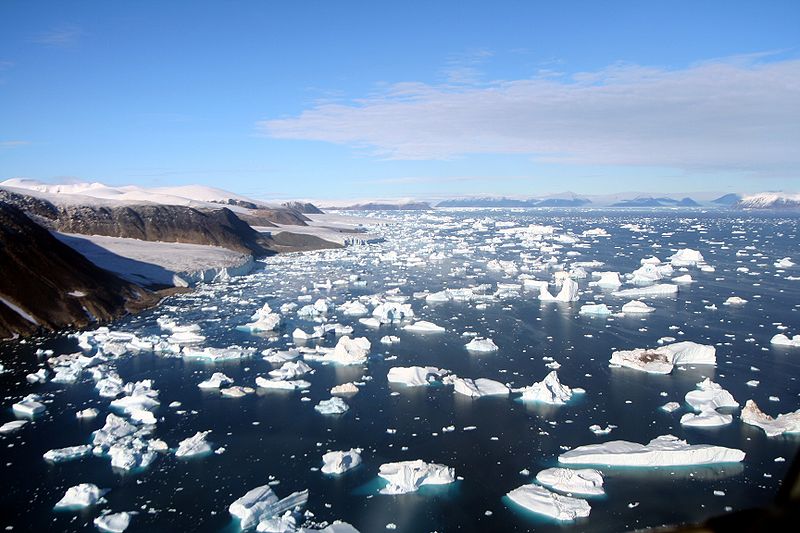 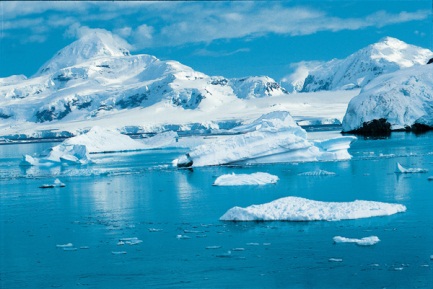